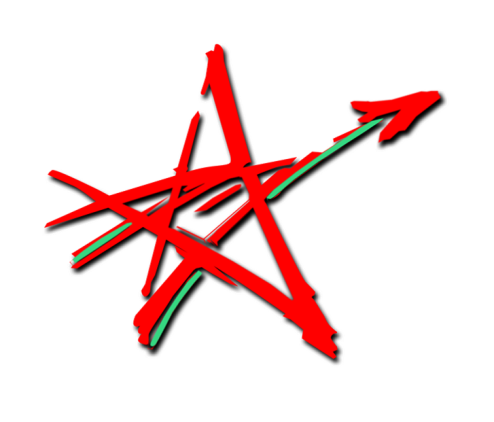 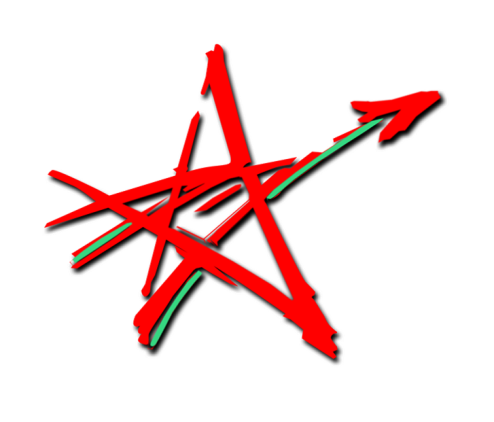 المملكة المغربية
مؤسسة الأعمال الاجتماعية للتعليم
فرع مراكش
تنظم الدورة التكوينية السابعة عشرة لأجل الترقي
تحت شعار :
   المدرسة المواطنة تفعيل لإصلاح
 منظومة التربية والتكوين
خلال الفترة من 09 / 09 / 2018 إلى غاية : 13 / 09 / 2018 
بإقامة المدرس ـ الداوديات ـ مراكش
التنشيط التربوي والبيداغوجي
أهمية تقنيات التنشيط:
تكمن أهمية تقنيات التنشيط ، على اختلافها وتنوعها ، في التعامل مع جميع المستفيدين ، في إطار ورشات التكوين والتدريس ، كأعضاء    ( فاعلين ) أي مشاركين في إنجاز الأنشطة والتعبير عن الآراء،  والمواقف،  واتخاذ القرارات ، وفي التقويم، وتحمل المسؤوليات ... 
وذلك لضمان إنتاجية أفضل في أجواء تفاعلية وتواصلية يسودها الاحترام والتقدير والتفاهم والود والمرح ... 
بعيدا عن التعصب والإلزام والفرض المفضي إلى الملل والرتابة أو  الاتكالية أو  السطحية أو الضجر أو الصراع ...
سنتوقف على أهم التقنيات الحديثة والمتداولة في حقول التنشيط على اختلاف مستوياتها في مجالات التكوين والتدريس، بشكل إجرائي عملي قابل للتطبيق والملاءمة بحسب فئات المشاركين،
 أو بحسب الأنشطة المقترحة و أهدافها  وموضوعاتها ومدتها وتوقيتها وترتيبها في برامج مسطرة أو متفق عليها ومكان إجرائها ... أو بحسب رغبة المنشطين ومؤهلاتهم وخبراتهم ،
 أو بحسب دعامات التنشيط و وسائل البرنامج  ... 
مع الحرص على تنويع التقنيات خاصة إذا كانت مدة التدريس ليست بقصيرة ، تفاديا لحالات الملل الناتجة عن التكرار والرتابة ...
نود الإشارة إلى أن هذه التقنيات لا تكتسب أهميتها إلا في سياق الممارسة والتمارين كأساليب تدريبية، تستعمل في إنجاز و تقويم الأنشطة التفاعلية.
ومن مزايا التمارين ، الدفع إلى  التعلم الذاتي و التحفيز على التفاعل و المشاركة ، فضلا عن إثارة الاهتمام وشد الانتباه . 
ولكي يحقق التمرين أهدافه المرجوة ، يجب ربطه بالموضوع المقترح،وصياغته بأسلوب واضح ومركز و مشوق ، فضلا عن ضبط الوقت ، وتوفير الوسائل  والدعامات المساعدة على إنجازه .
دعاماتها البيداغوجية:
- للدعامات البيداغوجية حسب عبد الرحيم هاروشي ثلاثة أدوار:
- دور الرابط أي إثارة الاهتمام،وجلب ودعم الانتباه بواسطة مقاطع إيقاعيه؛
- دور الفهم،أي شرح ما هو معروض.
- دور الاستيعاب،أي مضاعفة التخزين في الذاكرة.
إعداد دعامات التنشيط   ( Les supports d’animation )
يقتضي التنشيط الفعال  ( الهادف و اللين و المرح ... ) اعتماد أدوات حديثة، هذه الأدوات يتم إحضارها و تجريبها قبل استعمالها النهائي .
نختار الوسيلة المناسبة وفق الهدف المتوخى ،  و الموضوع ،  والبرنامج ، والتوقيت ، والمدة الزمنية ، والمكان ، وعدد المشاركين ، ومستواهم العمري و الفكري ، وتبعا لاهتماماتهم ...
من الأدوات و الوسائل الأكثر استعمالا نجد : المسلاط العاكس ، والحاسوب باستعمال جهاز ( data-show  ) ، و السبورة الورقية، و الأجهزة السمعية – البصرية (les appareils audio-visuels )
خصائص المشاركين:
أثبتت تجارب التنشيط أن المشاركين ليسوا جميعا على نمط واحد ، فمنهم المنتبهون المشاركون، 
ومنهم المنتبهون و لكن لا يشاركون، 
و غير المنتبهين و لكنهم صامتون، 
وأخيرا المشوشون و المضايقون.
 لهذا فالمشاركون يشكلون فئتين، فئة متعاونة ، وأخرى معرقلة للتنشيط. 
لذلك فالمطلوب من المنشط تحويل العلاقة التنافسية ( compétitive)  إلى علاقة تعاونية (coopérative )، من خلال ضبط الانفعالات و تهدئة الأجواء،  مادام الهدف الذي يصبو إليه المنشط هو نجاح البرنامج.
و بما أن المعرقلين  ليسوا  من صنف واحد، فعلى المنشط أخذ فكرة عن كل صنف ،والتعامل معه وفق ما تقتضيه الضرورة التواصلية.
حددت أدبيات التواصل عدة فئات من المشاركين الذين يشكلون معيقات التنشيط، يمكن تناول عشرة أصناف متباينة منهم، مع ذكر خصائص كل صنف، و كيفية التعامل مع:
تقنيات التنشيط
1 ـ تقنية التجميع:
وهي تقنية تقليدية كلاسيكية، تعتمد على تقسيم جماعة القسم إلى مجموعات صغيرة تضم ثلاثة تلاميذ أو أربعة وفق اختيارهم في الانضمام إلى هذه المجموعة أو تلك، إلا أنه أصبح اليوم هذا الاختيار مبنيا على التقويم التشخيصي، الذي يمكن كل متعلم من معرفة المجموعة التي يمكن أن ينضم إليها. كما للأستاذ أن يوزع التلاميذ إلى مجموعات بناء على ذلك التقويم التشخيصي. ويقوم بالإجراءات التالية:
يمد الأستاذ المجموعات بالوثائق والمعينات اللازمة في موضوع التنشيط، ويطلب منها مقاربته فيما بين أعضائها مع إنجاز تقرير حول المقاربة ونتائجها؛ لتشارك به المجموعة في إنجاز التقرير التركيبي النهائي لجماعة القسم.ـ تقوم كل مجموعة بمقاربة الموضوع داخل غلاف زمني يمتد ما بين 10 إلى 20 دقيقة حسب وثيرة التعلم ودقته.ـ تعرض المجموعات نتائج مقاربتها وعملها على القسم في دقيقتين أو ثلاث، مما يوجب التركيز والضبط والدقة والسرعة في العرض.ـ يساعد الأستاذ التلاميذ في إنجاز تقرير تركيبي من تقارير المجموعات، مع إغنائه وإثرائه بمعطيات ومعلومات ومعارف جديدة إن كانت ضرورية ولازمة، حيث ينتدب الأستاذ تلميذا لكتابة التقرير التركيبي ثم تتم قراءته وتسجيله عند التلاميذ للرجوع إليه والبناء عليه المكتسبات الجديدة.
2 ـ تقنية جيكسو أو استراتيجية جيكسو ( Jigsaw Strategy )
يعرف كل من سلافين وشاران استراتيجية جيكسو، بأنها إحدى الاستراتيجيات الأساسية للتعلم التعاوني، تقوم على توزيع المتعلمين في فرق صغيرة غير متجانسة في القدرة والجنس والعرق، يضم كل فريق 5 ـ 6 أعضاء، وتجزأ المادة المعرفية إلى مقاطع بعدد أعضاء الفريق، ويدرس المتعلمون مقاطعهم مع أعضاء فرق أخرى لهم نفس المقاطع، بعدئذ يرجعون إلى فرقهم ويُدَرِّسُونَ مقاطعهم إلى أعضاء الفريق الآخرين، أخيرا يؤدي الفريق اختبارات يومية في الوحدة موضوع التعلم بأكمله ".
3 ـ تقنية الرسول:
هذه التقنية نسخة معدلة من التقنية السابقة ( جيكسو )، حيث تعتمد الخطوات التالية:• توزع جماعة الفصل إلى مجموعات من 4 إلى 5 أفراد مختلفي الجنس والتحصيل الدراسي والأداء التعلمي.• يختارون رسولا يمثل مجموعتهم لدى المجموعات الأخرى، يتصف بالتواصل والقدرة على التعبير عن مضمون تعلماتهم.• يجزأ الدرس إلى مقاطع مختلفة أو محاور تعلمية أو مباحث معينة حسب عدد المجموعات، ثم تتكلف كل مجموعة بمحور أو مبحث واحد، ويدرسونه مدة 10 أو 15 دقيقة مع تسجيل نتائجهم وتدوينها من طرف المقرر أو الرسول.• يقوم الرسل في نهاية الوقت المخصص لدراسة المباحث من المجموعات بإطلاع وإفادة المجموعات الأخرى بما تم إنجازه من قبل مجموعاتهم، وذلك بوثيرة دقيقتين لكل رسول.• يسجل الرسل رسائلهم على السبورة بعد الانتهاء من إخبارياتهم، حتى يطلع الرسل على رسائل زملائهم الآخرين.• يتدخل الأستاذ في استخلاص ملخص للدرس بمعية المتعلمين ومشاركتهم، ويسجلوه عندهم مرجعية تعلمية للبناء عليها في تعلماتهم القادمة.
4 ـ تقنية فليبس 6×6 Philips:
تقوم هذه التقنية على:ـ توزيع جماعة الفصل إلى مجموعات تضم ستة أعضاء، يتداولون في موضوع التنشيط أو في الدرس لمدة ست دقائق بمعدل دقيقة لكل عضو.ـ تختار كل مجموعة منشطا ومقررا وناطقا باسمها.ـ يحاور المنشط الأعضاء بمعدل دقيقة لكل عضو حول الموضوع التعلمي، كما يحاور نفسه نفس المدة.ـ يدون المقرر على ورقة كبيرة ما يدور في كل حوار، ويعمل على اجتناب المعلومات والأفكار المتكررة، وذلك بخط غليظ واضح حتى يُعرض العمل على جماعة القسم.
عند انتهاء المحاورات تعاد قراءة التقارير، ويناقشها أعضاء الفرق وينقحونها ويعدلونها لمدة خمس دقائق.ـ يعلق الناطق تقرير مجموعته ويقرأه على جماعة الفصل.وهناك من يمارس هذه التقنية وفق الأصل حيث يجتمع المقررون لعرض نتائج مجموعاتهم تحت إشراف منشط، في حين يتابع الأعضاء الآخرون عمل المقررين في صمت. ثم يرجع المقررون إلى مجموعاتهم لمواصلة الحوار والتباحث، وهكذا دواليك إلى نهاية النشاط.
5 ـ تقنية المحاكاة أو لعب الأدوار أو مواقف التمثيل:
تقوم هذه التقنية على:ـ تقسيم جماعة الفصل إلى مجموعة متقمصين للأدوار، ومجموعة ملاحظين مناقشين للمجموعة الأولى.ـ تقوم مجموعة المتقمصين للأدوار بلعب الأدوار انطلاقا من تخيل مجتمع صغير يشبه الظاهرة المستهدفة، من حيث عدد عناصرها والعلاقات القائمة بين هذه العناصر، فتشخص الشخصيات وتحاكي تصرفاتها وأفكارها، والانفعال بهذه الأدوار.ـ تقوم مجموعة الملاحظين المعلقين والمناقشين بنقاش وتحليل التصرفات والأفكار والانفعالات والعلاقات القائمة بين تلك العناصر.
بعد ذلك تنعكس العملية، وتأخذ كل مجموعة دور المجموعة الأخرى، وتتم المناقشة من المجموعة التي لعبت الأدوار أولا، وتلعب الأدوار من المجموعة التي ناقشت أولا.ـ بعد الانتهاء من الدورين تقوم جماعة الفصل النشاطين ( لعب الأدوار والمناقشة)، ثم تخلص إلى نتائج عامة، تعتمد في التعلمات الجديدة.وهذه التقنية لها عدة وصفات معدل بعضها عن بعض، وهي تقنية تؤهل المتعلم إلى ممارسة أدوار فعلية في معيشه اليومي، كما تمكنه من إدراك الأدوار الاجتماعية الحياتية..
7 ـ تقنية الزوبعة الذهنية أو الزوبعة العقلية أو العصف الذهني أو الزوبعة الفكرية Brainstorming:
تقنية تعتمد إشراك التلاميذ في مناقشة موضوع التنشيط بغية إنتاج أفكار أو اقتراح حلول بشكل جماعي والإبداع فيها، مع تدريبهم على تأخير وتأجيل تقويمها إلى حين تفحص إيجابياتها وسلبياتها وسماع جميع التدخلات. 
وهذه التقنية توظف في الغالب لإثارة جملة من الإجابات المختلفة عن أسئلة من قبيل: لماذا، وكيف، وماذا؟؛ وهي تعتمد في عمقها الفكري على تربية المتعلم على حرية الرأي وقبول الاختلاف فيه، ثم الاحتكام إلى نجاعة الرأي ونفعيته عمليا دون ردة فعل سلبية تجاه أي رأي كيفما كان.
وتطبق هذه التقنية على الشكل التالي:• يوزع التلاميذ إلى مجموعات من 10 إلى 15 تلميذا.• تختار كل مجموعة مقررا لها لتدوين الأفكار والمقترحات كيفما كانت، وحتى الخيالية منها.• يعرض المنشط / الأستاذ الموضوع أمام جماعة القسم، ويبين عناصرها والمطلوب فيها.• تناقش كل مجموعة الموضوع؛ حيث يدلي كل فرد منها وبكل حرية عن رأيه وإبدعاته فيه دون تدخل من الآخرين، الذين يعملون على سماع الرأي بعيدا عن نقده أو الحكم عليه.• يدون المقرر الأفكار والمقترحات والرأي كاملا على أوراق مستقلة، وذلك لمدة 40 إلى 60 دقيقة.• يعمل المنشط / الأستاذ على جمع المقترحات والأفكار والآراء، ويدونها على السبورة أو في أوراق كبيرة؛ ويمكنه الاكتفاء بما كتبه المقررون ويعتمد عليها في المناقشة.• تناقش جماعة القسم الأفكار والاقتراحات المجمعة للخلوص إلى استنتاج محدد.
8ـ تقنية دراسة الحالة:
هذه التقنية تتعلق بدراسة حالة معينة نفسية أو اجتماعية أو سياسية أو اقتصادية أو مادية أو فكرية؛ وغالبا ما تكون من واقع الحياة اليومية أو المهنية أو العلمية، تستوجب قرارا أو حلا معينا.
 وهي تسمح بالتعاطي الموضوعي والواقعي مع الحالة، سواء ما تعلق بتحليل الحالة أو اقتراح الحلول أو إنجازها وتتبعها.
9 ـ تقنية حل المشكلات:
تقنية تعتمد على إشراك جماعة القسم في مناقشة المشكلة واقتراح الحلول، ودراستها ثم اختيار أفضلها وأكثرها قابلية للتطبيق. وتتم عبر المراحل التالية:
 يقوم المنشط / الأستاذ بطرح المشكلة بدقة على جماعة القسم، التي يوزعها إلى مجموعات تضم 3 أو 4 أفراد، ويشرح النشاط ومنهجية العمل أو شكلياته ضمن تدبيره للوقت وضبط مفاصله.
 تتفهم جماعة القسم المشكلة، وتختار كل مجموعة مقررا لها، وتدرس المشكلة من جميع جوانبها، وتقترح حلولا لها، ويدون ذلك المقرر في تقرير المجموعة، ثم تدرس تلك الحلول وتقترح المجموعة حلا واقعيا قابلا للتطبيق، وهو الذي تتقدم به إلى جماعة القسم.
 تقوم الحلول المقترحة وتناقش بكل موضوعية جماعة، بما فيهم المنشط / الأستاذ، ثم تدون وتسجل على السبورة أو في تقرير جماعة القسم النهائي، وتخرج جماعة القسم في النهاية بملف حول المشكلة يتضمن المشكلة وحلولها الممكنة وطريقة إنجاز تلك الحلول.
خاتمة
إن استحضار الأستاذ للعلاقات الإنسانية في الفعل البيداغوجي و تفعيله لقنوات التواصل و اعتماده لمبادئ التنشيط الفعال لمن شانه أن يساعد المؤسسة التربوية على الاحتفاظ بروادها أطول فترة دون تركهم يغادرونها مبكرا و بذلك يكون قد ساهم – ومن خلال موقعه الفعال في المنظومة التربوية في محاربة ظاهرة الهدر المدرسي.